A polisz születése és a görög gyarmatosítás
Az átmeneti korszak
Az i. e. XIII. századot követően az eddigi hatalmi szervezet összeomlik.
 Ez lehetőséget biztosít egy új rendszer kialakulására.
 Elterjednek a vaseszközök
 Nincs központi irányítás -  az emberek maguk szervezik meg a termelést, megművelt földjeiket a sajátjuknak tekintették
 Azok lehettek a közösség teljes jogú tagjai, akik földdel rendelkeztek
A polisz
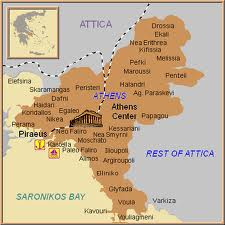 A megszülető új államok városállamok = poliszok
  Ez egy sajátos politikai, kulturális, vallási közösség
 Tagjai a földtulajdonosok, akik polgárjoggal rendelkeznek
 Polisz: város + a város közvetlen környezete
 Hellasz területén kb. 500 polisz volt
 Önálló államok, saját törvénykezéssel és igazgatással
A poliszok társadalmi berendezkedése:
 Kezdetben királyok vezették, de hatalmuk megszűnt
  Az irányítás az arisztokrácia kezébe kerül (nagyobb birtokkal rendelkeznek, arisztoi= legjobbak)
 Ezt a hatalmi berendezkedést nevezzük arisztokratikus köztársaságnak
 A szabad lakosság nagy részét kézművesek, kereskedők, parasztok alkották (= démosz)
A görög gyarmatosítás
A polisz földje nem tudta eltartani a népességet = túlnépesedés
 Sok kis- és középbirtokos paraszt eladósodott, elvesztette földjét, adósrabszolgaságba süllyedt
 A megélhetésüket elvesztő földművesek ill. az új lehetőségeket kereső iparosok tengerre szálltak, új hazát kerestek maguknak. Ahol szabad területet találtak, új várost alapítottak. Ezt nevezzük görög gyarmatosításnak.
 A gyarmatosítás 3 fő iránya:  - északkelet (Fekete-tenger vidéke)
			 - nyugat (Dél-Itália, Szicília)
			 - dél (Afrika)
-Ideje: i.e. VIII-VI. század
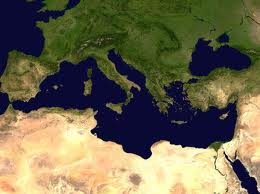 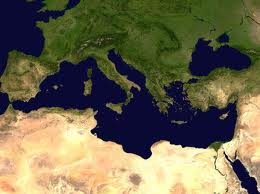 Szürakusza
A görög gyarmatosítás
A gyarmatvárosok önállóak, de szoros kapcsolatban vannak az anyavárossal: gabonát szállítottak cserébe kézműves termékeket, feldolgozott élelmiszert kaptak.
Az anyavárosokban felesleges volt gabonát termelni, így áttértek az olajbogyó, szőlő, és zöldség termesztésére.
Társadalmi, gazdasági  hatások: - csökkent a gabonatermesztő arisztokrácia jelentősége
		  	     
			     - megerősödött az iparosok, kereskedők jelentősége
		  	     
			     - megjelenik a pénz

			     - tökéletesedik a hajózás (megjelennek a két- ill. háromevezősoros hajók
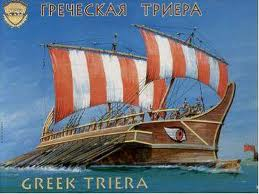 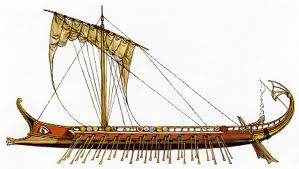 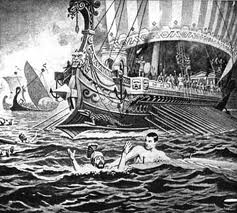 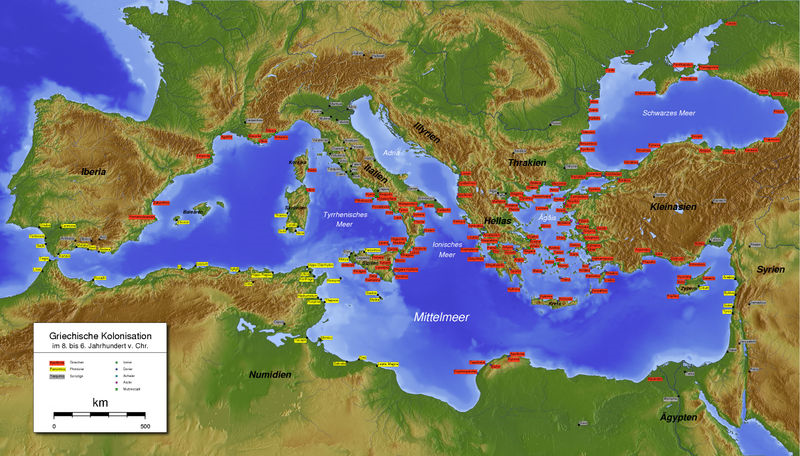 Kézművestermék, olivaolaj, bor
anyaváros
gyarmatváros
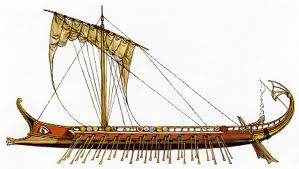 Gabona, rabszolga
Következmény
Iparosok, kereskedők megerősödése
Görög városállam vagyok.
Polisz
Egy államforma vagyok, az államot a legnagyobb földbirtokosok irányítják.
Arisztokratikus köztársaság
Kézművesekből, parasztokból, kereskedőkből állok.
Démosz
Egy olyan állapot vagyok, melybe akkor kerülhetett valaki, ha elveszti a földjét és nem tudja fizetni az adósságait.
Adósrabszolgaság
Egy folyamat vagyok, melynek során a megélhetésüket vesztettek Hellaszon kívül letelepedve új várost alapítanak.
Görög gyarmatosítás